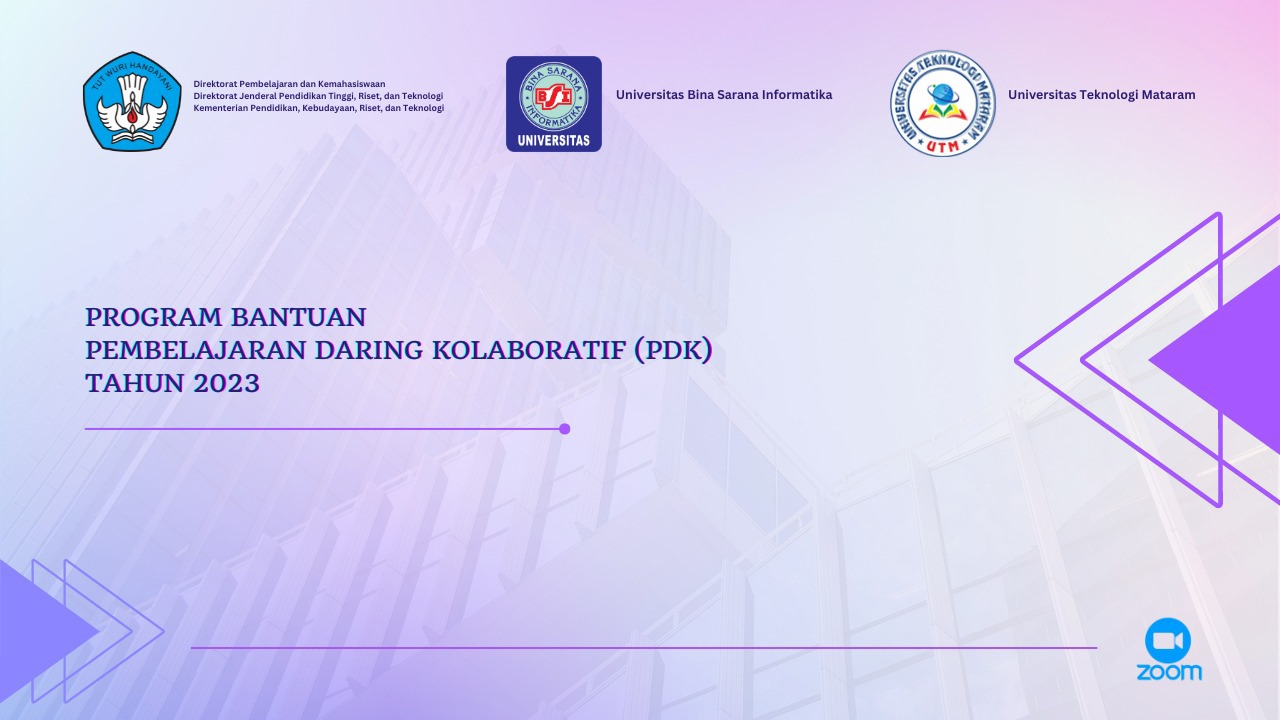 2019
LOREM IPSUM DOLOR SIT
Lorem ipsum dolor sit amet, animal conceptam te his, legimus inimicus dissentiet at sed, cum an idque possit percipitur. Lorem ipsum dolor sit amet, animal conceptam te his, legimus inimicus dissentiet
GIANT TEMPLATE
MATERI 10
ANALISIS KORELASI
Lorem ipsum dolor sit amet, animal conceptam te his, legimus inimicus
ANALISIS KORELASI
Analisis korelasi digunakan untuk mengetahui derajat hubungan  linier antara satu variabel dengan variabel lain
Variabel dinyatakan memiliki hubungan jika perubahan suatu variabel diikuti oleh perubahan variabel lainnya
Jika arah perubahannya searah maka kedua variabel tersebut memiliki hubungan positif, jika arah perubahannya berlawanan arah maka kedua variabel tersebut memiliki hubungan negatif
Jika tidak ada perubahan baik positif maupun negatif, maka tidak ada hubungan variabel
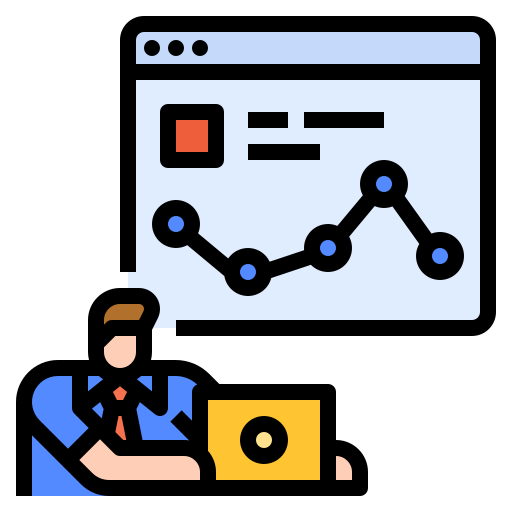 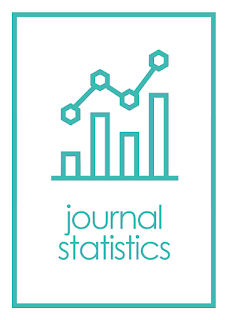 SIFAT KOEFISIEN KORELASI
Sifat koefisien korelasi yakni
Besarnya koefisien korelasi berkisar antara – 0.99 sampai dengan 0.99 ( -0.99 ≤ r ≥ 0.99).
Koefisien korelasi hanya menggambarkan hubungan antar variabel tetapi tidak menggambarkan kekuatan sebab-akibat. Sehingga tidak ada variabel bebas dan terikat.
Koefisien korelasi hanya digunakan  untuk menggambarkan keeratan hubungan yang bersifat linier dan tidak mampu yang menggambarkan hubungan yang non linier.
METODE ANALISIS KORELASI
Metode analisis korelasi terdiri dari
Pearson Product Moment
Metode ini digunakan untuk mengetahui hubungan antar variabel jika menggunakan data skala Interval atau rasio.
Rank Spearman atau Kendall Tau
Metode ini digunakan jika data pengukuran menggunakan data ordinal
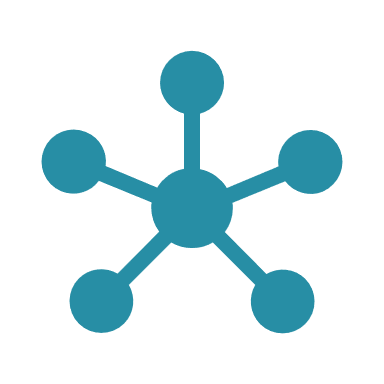 Chi Square
Metode ini digunakan jika data yang digunakan bersifat kategorial
Dalam penelitian sosial, metode yang paling banyak digunakan adalah metode Pearson Product Moment. Hal ini banyak menggunakan data yang bersifat rasio atau interval.
ANALISIS KOEFISIEN KORELASI
Analisis koefisien korelasi yang paling banyak digunakan adalah metode Pearson Product Moment.  
Dasar pemikiran metode ini adalah adanya perubahan antar variabel.
Hal ini berarti, jika ada perubahan satu variabel maka diikuti perubahan variabel lainnya sehingga akan terlihat adanya korelasi.
Untuk mencari koefisien korelasi Pearson Product Moment,  menggunakan rumus sebagai berikut:
ANALISIS KOEFISIEN KORELASI
LATIHAN DAN PRAKTEK SPSS ANALISIS KORELASI
Manajemen RedBlack Store melakukan penelitian mengenai kenaikan penjualan  dengan peningkatan keuntungan yang diperoleh dari penjualan sepatu merek lokal Ortuseight. Untuk keperluan penelitian, data penjualan diamati selama satu tahun dari bulan 1 – 12 dengan data sebagai berikut.
Pemecahan
Pertanyaan penelitian
Apakah terdapat korelasi positif antara kenaikan penjualan dengan peningkatan keuntungan sepatu merek lokal Ortuseight di RedBlack Store?
Hipotesis
H0		= Tidak ada korelasi antara kenaikan penjualan dengan peningkatan keuntungan 
Ha		=Terdapat korelasi antara kenaikan penjualan dengan peningkatan keuntungan
LATIHAN DAN PRAKTEK SPSS ANALISIS KORELASI
Pemecahan
Pertanyaan penelitian
Apakah terdapat korelasi positif antara kenaikan penjualan dengan peningkatan keuntungan sepatu merek lokal Ortuseight di RedBlack Store?
Hipotesis
H0		= Tidak ada korelasi antara kenaikan penjualan dengan peningkatan keuntungan 
Ha		=Terdapat korelasi antara kenaikan penjualan dengan peningkatan keuntungan
Kriteria Uji
H0 diterima jika:
r hitung ≤ r tabel atau Sig. ≥ Alpha
Ha diterima jika:
r hitung ≥ r tabel atau Sig. ≤ Alpha
LATIHAN DAN PRAKTEK SPSS ANALISIS KORELASI
Analisis Data (Uji Manual)
Buatlah lembar kerja sebagai berikut dengan notasi:
Kenaikan Penjualan 		= X
Peningkatan Keuntungan	= Y
LATIHAN DAN PRAKTEK SPSS ANALISIS KORELASI
LATIHAN DAN PRAKTEK SPSS ANALISIS KORELASI
Analisis Data (Uji Manual)
LATIHAN DAN PRAKTEK SPSS ANALISIS KORELASI
Analisis Data (Uji Menggunakan Aplikasi SPSS)
Langkah-langkah analisis korelasi menggunakan aplikasi SPSS
Siapkan data yang akan analisa
Buka Aplikasi SPSS v21 for Windows
Pilih Variable View kemudian isi kolom-kolom seperti di bawah ini
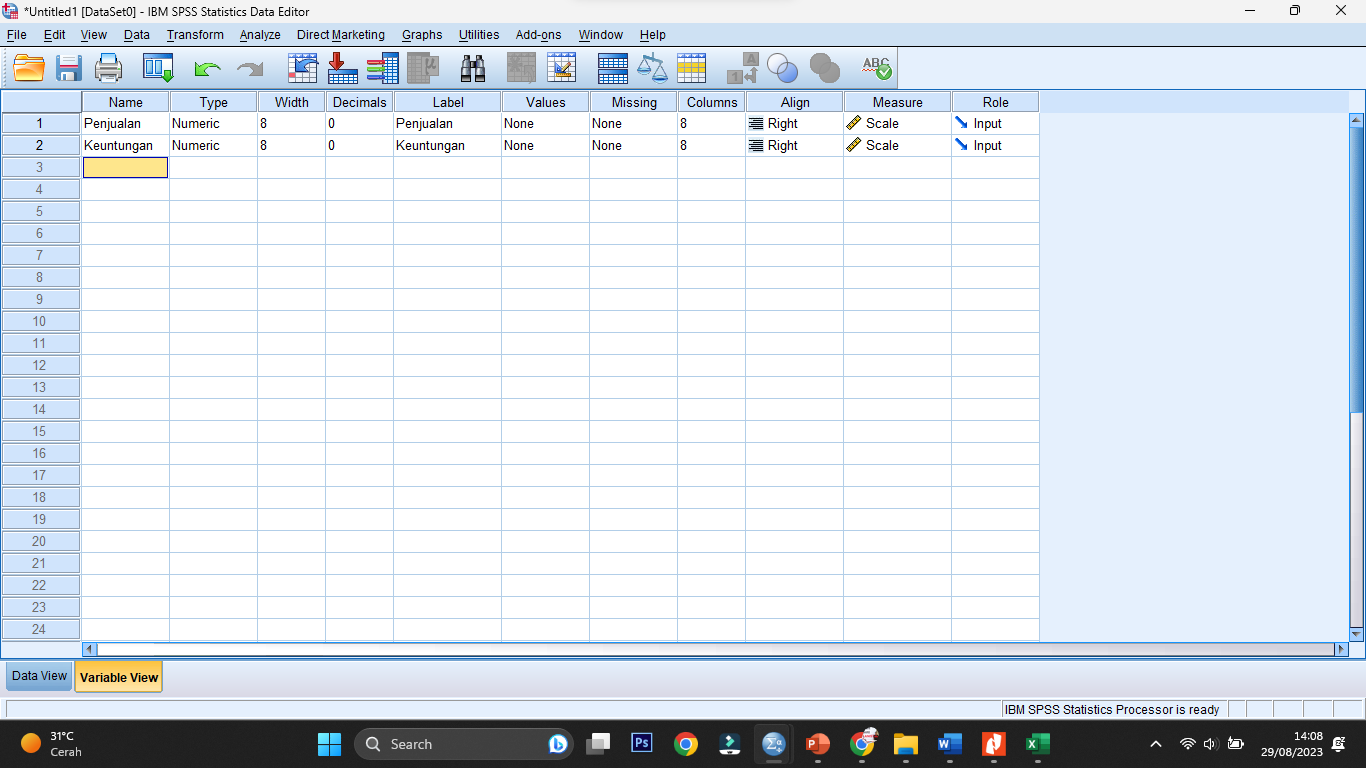 LATIHAN DAN PRAKTEK SPSS ANALISIS KORELASI
Analisis Data (Uji Menggunakan Aplikasi SPSS)
Langkah-langkah analisis korelasi menggunakan aplikasi SPSS
Pilih Data View  dan isi dengan data yang akan diuji
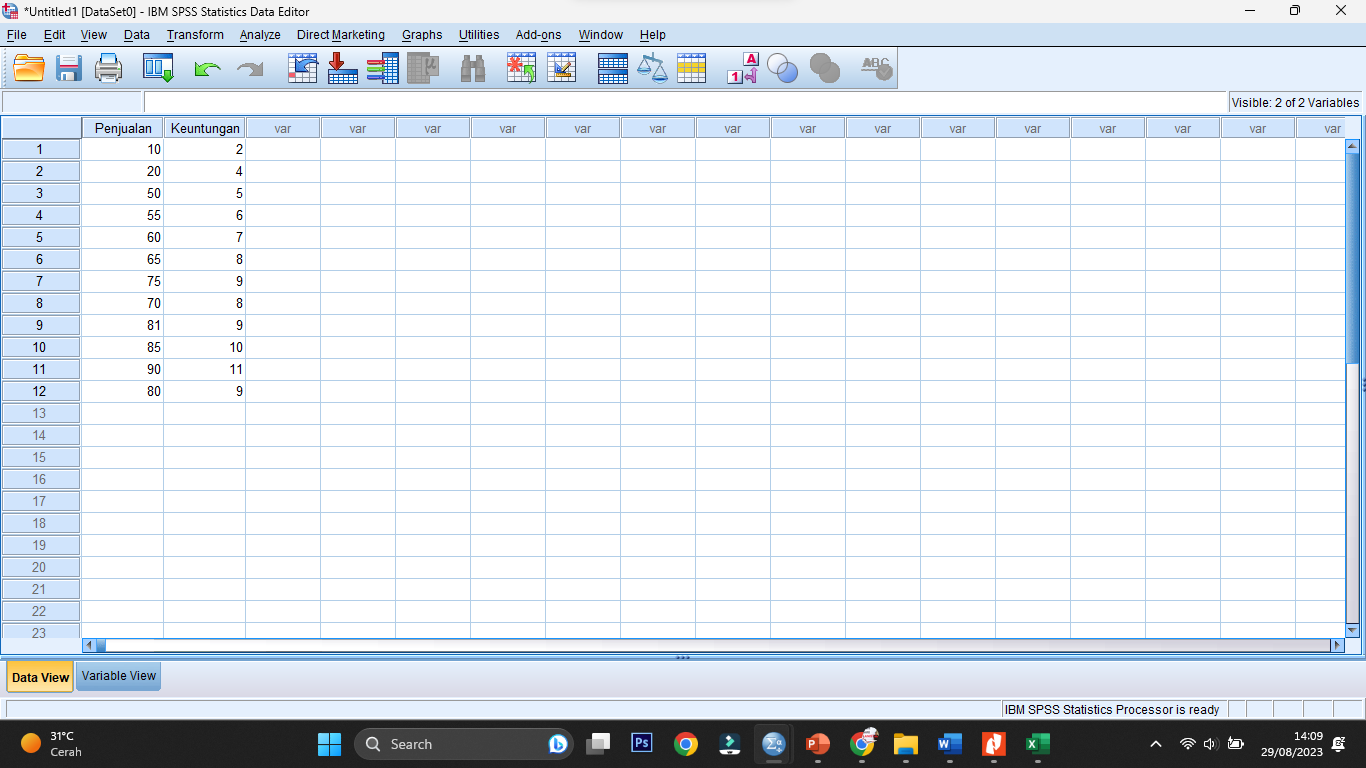 LATIHAN DAN PRAKTEK SPSS ANALISIS KORELASI
Analisis Data (Uji Menggunakan Aplikasi SPSS)
Langkah-langkah analisis korelasi menggunakan aplikasi SPSS
Untuk analisa, klik Analyze > Correlate > Bivariate
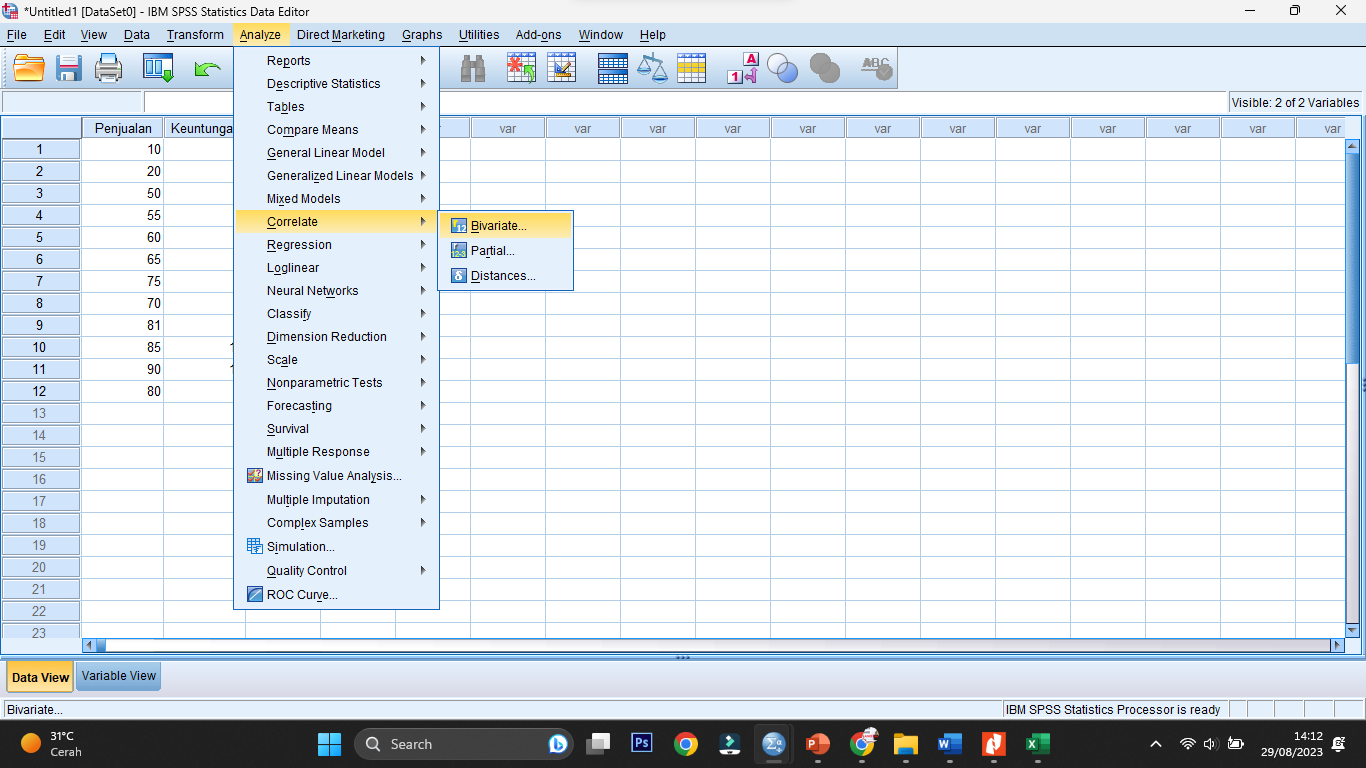 LATIHAN DAN PRAKTEK SPSS ANALISIS KORELASI
Analisis Data (Uji Menggunakan Aplikasi SPSS)
Langkah-langkah analisis korelasi menggunakan aplikasi SPSS
Akan muncul kotak dialog seperti di bawah ini, pindahkan seluruh item X di ke kotak Variable dengan klik tombol panah
Centang Pearson pada Correlation Coefficients, centang Two-Tailed pada Test of Significance dan centang Flag significant correlations, kemudian klik OK
Untuk variabel Y, pindahkan seluruh variabel X ke sisi kiri lalu ulangi langkah di atas
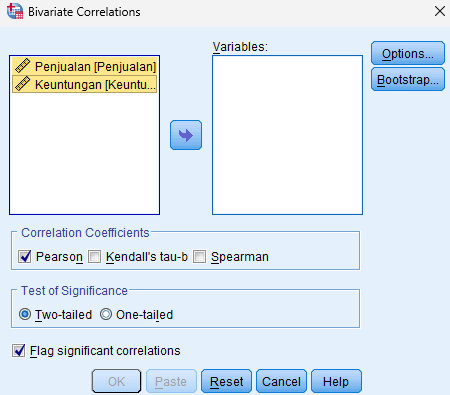 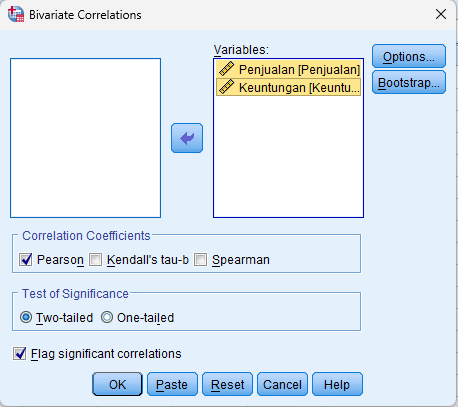 LATIHAN DAN PRAKTEK SPSS ANALISIS KORELASI
Analisis Data (Uji Menggunakan Aplikasi SPSS)
Langkah-langkah analisis korelasi menggunakan aplikasi SPSS
Hasil korelasi dapat dilihat pada tampilan berikut
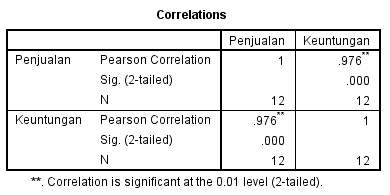 LATIHAN DAN PRAKTEK SPSS ANALISIS KORELASI
Analisis Data (Uji Menggunakan Aplikasi SPSS)
Langkah-langkah analisis korelasi menggunakan aplikasi SPSS
Interpretasi hasil analisa korelasi
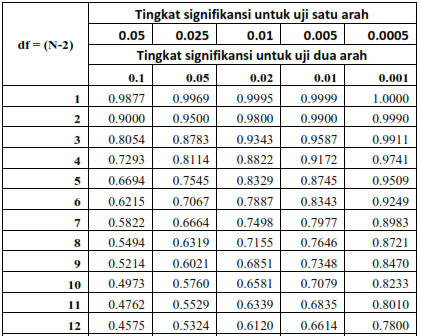 Hasil analisis korelasi (baik Manual dan aplikasi SPSS) dapat dilihat pada kolom Nilai Pearson Correlation sebesar 0.976 menunjukkan nilai lebih besar dari r tabel (Alpha 0.05 dan n-2=10) 0.5760 (Dapat dilihat pada tabel r)
Dari nilai Pearson Correlation  tersebut dapat disimpulkan bahwa terdapat korelasi antara Peningkatan Penjualan dengan Kenaikan Keuntungan.
Referensi
Suliyanto. 2010. Ekonometrika Terapan: Teori dan Aplikasi dengan SPSS. Yogyakarta: Penerbit Andi
Sugiyono. 2019. Statistika Untuk Penelitian. Bandung: Alfabeta
Widarjono. A. 2015. Statistik Terapan Dengan Excel dan SPSS. Yogyakarta: UPP STIM YKPN
THANK YOU!
Program Bantuan
Pembelajaran Daring Kolaboratif (PDK) Tahun 2023
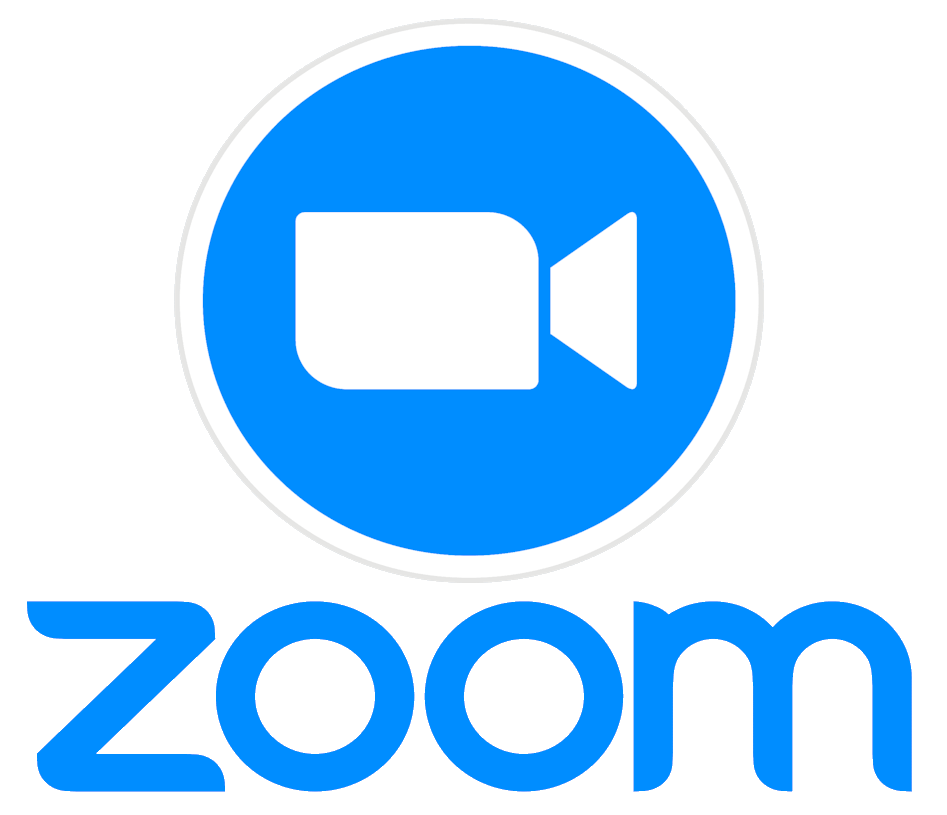 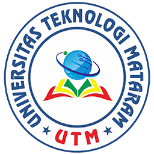 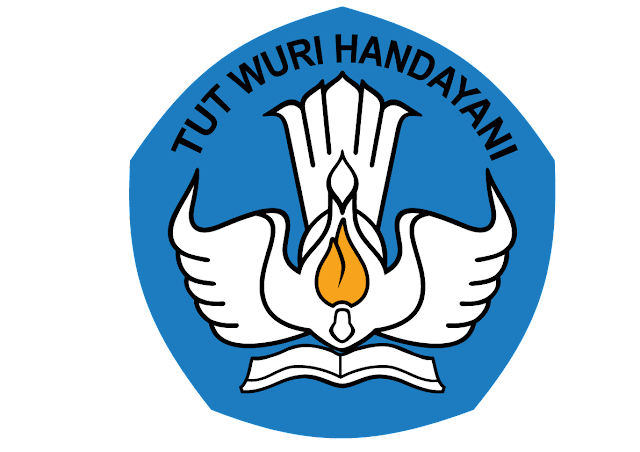 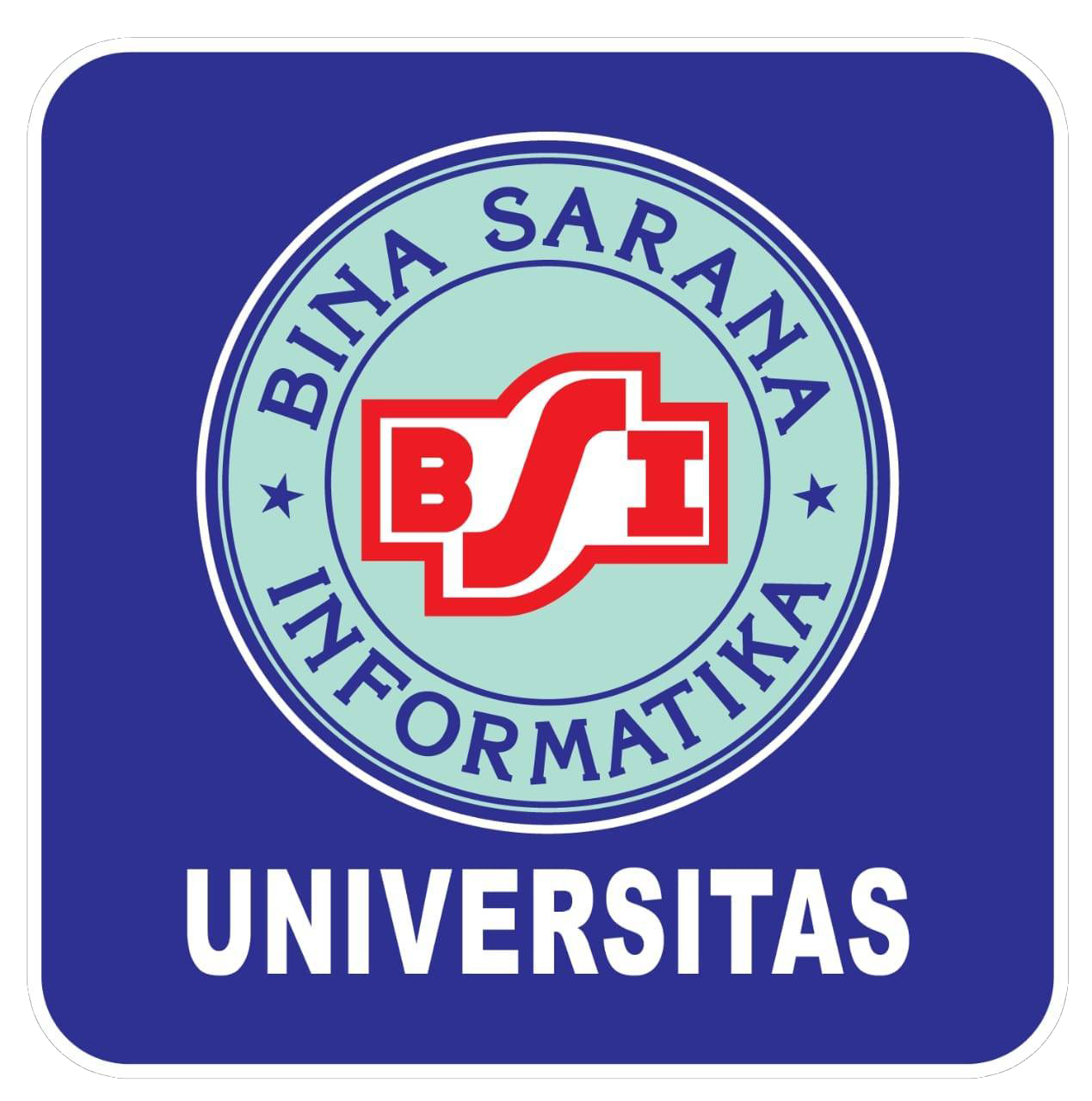